Relasi (2)Matematika Diskret
Tujuan Pemelajaran
Mahasiswa dapat menjelaskan pengertian relasi setara (relasi ekuivalen) dengan tepat, dan dapat menganalisa apakah suatu relasi termasuk relasi ekuivalen.

Apabila diberikan suatu relasi ekuivalen, mahasiswa dapat menjelaskan kelas-kelas ekuivalen yang ada pada relasi tersebut.
Tujuan Pemelajaran
Mahasiswa dapat menjelaskan pengertian relasi terurut (baik total maupun parsial) dan dapat menganalisa apakah suatu relasi termasuk relasi terurut. Dan jika diberikan himpunan terurut parsial (partially ordered set / poset), mahasiswa mampu menggambarkannya dalam diagram Hasse.
Apabila diberikan suatu poset, mahasiswa mampu menentukan elemen minimal, elemen maksimal, elemen terkecil, elemen terbesar, batas bawah, batas bawah terbesar, batas atas dan batas atas terkecil dari poset tersebut.
Tujuan Pemelajaran
Apabila diberikan suatu relasi, mahasiswa mampu merepresentasikan relasi tersebut dengan matriks dan mahasiswa juga mampu melakukan operasi Boolean pada matriks yang merepresentasikan relasi. 
Apabila diberikan matriks representasikan suatu relasi, mahasiswa dapat menjelaskan kelas/sifat dari relasi tersebut dengan tepat dan lengkap.
Outline
Relasi Ekuivalen
Relasi Terurut
Relasi Setara
Contoh:
	S = {mahasiswa peserta kuliah MD2}
	R = {(a,b) | ukuran sepatu a sama dengan b}
R adalah contoh relasi yang memiliki karakteristik spesial.
Apakah R refleksif?
Ya
Apakah R simetri?
Ya
Apakah R transitif?
Ya
Definisi
Suatu relasi ρ pada suatu himpunan S disebut relasi setara atau relasi ekivalen (equivalence relation) pada S apabila ρ bersifat refleksif, simetri dan transitif.
Definisi
Dua elemen x dan y di S dikatakan setara, apabila terdapat suatu relasi setara  sehingga x  y
Relasi Setara
S = himpunan mahasiswa sebuah universitas, 
	ρ = {(x, y)| x ∈ S, y ∈ S, x dan y sefakultas}. 
	Apakah ρ merupakan relasi setara?
Jawab
Relasi ρ bersifat refleksif, sebab setiap mahasiswa adalah sefakultas dengan dirinya sendiri, jadi x ρ x. 
Relasi ρ bersifat simetri, sebab untuk dua mahasiswa x dan y sembarang berlaku x ρ y ≡ y ρ x, yaitu jika x sefakultas dengan y maka y juga sefakultas dengan x dan sebaliknya. 
 Relasi ρ bersifat transitif, sebab untuk tiga mahasiswa x, y dan z sembarang berlaku x ρ y ∧ y ρ z ⇒ x ρ z, yaitu jika x dan y sefakultas dan y dan z sefakultas maka x dan z tentu sefakultas. 
Jadi ρ merupakan relasi setara
Contoh
 adalah relasi pada himpunan semua bitstring, sedemikian hingga a  b jika dan hanya jika jumlah angka 1 yang dimiliki a dan b sama. Apakah  termasuk relasi ekuivalen?
Kelas Ekivalen
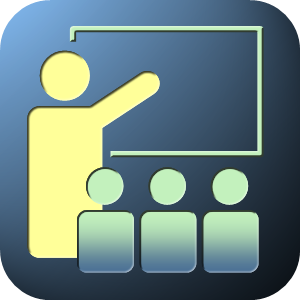 Kelas Ekivalen
Contoh: 
	S = {1, 2, 3, 4, 5, 6, 7, 8, 9, 10} 
	dan relasi ρ = {(x, y) | x mod 3 = y  mod 3}, atau
	ρ = {(1, 1), (1, 4), (1, 7), (1, 10), (2, 2), (2, 5), (2, 8),     (3, 3), (3, 6), (3, 9), (4, 1), (4, 4), (4, 7), (4, 10), (5, 2),   (5, 5), (5, 8), (6, 3), (6, 6), (6, 9), (7, 1), (7, 4), (7, 7),     (7, 10), (8, 2), (8, 5), (8, 8), (9, 3), (9, 6), (9, 9), (10, 1), (10,4), (10,7), (10,10)} 

Perhatikan bahwa anggota-anggota relasi di atas dapat dikelompokkan menjadi beberapa kelompok, berdasarkan keterlibatan anggota yang berelasi. 
Kelompok ini membentuk kelas-kelas ekivalen.
Definisi Kelas Ekivalen
Misalkan ρ adalah sebuah relasi ekivalen pada sebuah himpunan S, himpunan [x]ρ = {y∈S | y ρ x} disebut kelas ekivalen dari x terhadap relasi ρ. 
	[x]ρ sering pula ditulis sebagai [x] saja.
Pada contoh sebelumnya: 
	S = {1, 2, 3, 4, 5, 6, 7, 8, 9, 10} 
	dan relasi ρ = {(x, y) | x = y (mod 3)}, atau
	ρ = {(1, 1), (1, 4), (1, 7), (1, 10), (2, 2), (2, 5), (2, 8),     (3, 3), (3, 6), (3, 9), (4, 1), (4, 4), (4, 7), (4, 10), (5, 2),   (5, 5), (5, 8), (6, 3), (6, 6), (6, 9), (7, 1), (7, 4), (7, 7),     (7, 10), (8, 2), (8, 5), (8, 8), (9, 3), (9, 6), (9, 9), (10, 1), (10,4), (10,7), (10,10)} 
Kelas-kelas ekivalen yang ada adalah : 
[1] = [4] = [7] = [10] = {1, 4, 7, 10} 
[2] = [5] = [8] = {2, 5, 8} 
[3] = [6] = [9] = {3, 6, 9}.
Contoh
Sebutkan kelas-kelas ekivalen yang ada pada relasi {(x, y)| x (mod 2)= y (mod 2)} pada himpunan bilangan bulat. 
Jawab:
	[0] = {0, ±2, ±4, ±6, ±8, ...}, 
	[1] = {±1, ±3, ±5, ±7, ...}
Contoh
 adalah relasi pada himpunan semua bit string, sedemikian hingga a  b jika dan hanya jika jumlah angka 1 yang dimiliki a dan b sama. Apakah kelas ekivalen untuk bit string 011 dalam relasi ekivalen ini?
Kelas ekivalennya adalah himpunan semua bit string yang memiliki 2 buah angka 1
Contoh
Bila S = himpunan mahasiswa suatu universitas dan ρ adalah relasi yang menyatakan bahwa dua mahasiswa x dan y berrelasi x ρ y apabila x dan y sefakultas. Maka jumlah kelas ekivalen di S sama dengan jumlah fakultas di S.
Teorema: Jika ρ adalah sebuah relasi ekivalen pada sebuah himpunan S, x ∈ S dan y ∈ S, maka tiga pernyataan berikut setara: 
	(i) x ρ y 
	(ii) [x] = [y] dan 
	(iii) [x] ∩ [y] ≠ φ.
Partisi
Kelas-kelas ekivalen yang dibangun oleh sebuah relasi ekivalen membentuk suatu partisi P dari S, yaitu dapat dibagi-bagi menjadi himpunan-himpunan bagian, yaitu kelas-kelas ekivalen, yang saling lepas (disjoint) dan gabungan dari semua himpunan-himpunan bagian itu sama dengan S.
Partisi
Dari contoh sebelumnya: 
	S = {1, 2, 3, 4, 5, 6, 7, 8, 9, 10} 
	dan relasi ρ = {(x, y) | x = y (mod 3)}, atau
	ρ = {(1, 1), (1, 4), (1, 7), (1, 10), (2, 2), (2, 5), (2, 8),     (3, 3), (3, 6), (3, 9), (4, 1), (4, 4), (4, 7), (4, 10), (5, 2),   (5, 5), (5, 8), (6, 3), (6, 6), (6, 9), (7, 1), (7, 4), (7, 7),     (7, 10), (8, 2), (8, 5), (8, 8), (9, 3), (9, 6), (9, 9), (10, 1), (10,4), (10,7), (10,10)} 

Didapatkan partisi P dari S = {{1,4,7,10}, {2,5,8}, {3,6,9}}
Partisi
Contoh:
Suatu himpunan S = {1,2,3,4,5,6} 
memiliki partisi P = {{1,2,3}, {4}, {5,6}}
maka relasi ekivalen ρ yang bersangkutan adalah 
ρ = {(1,1),(1,2),(1,3),(2,1),(2,2),(2,3),(3,1),(3,2),(3,3), (4,4), (5,5),(5,6),(6,5),(6,6)}
dan terdapat tiga kelas ekivalen yang berbeda: 
{1,2,3 } dengan nama kelas ekivalen [1] atau [2] atau [3], 
{4} dengan nama kelas ekivalen [4] 
{5,6} dengan nama kelas ekivalen [5] atau [6].
Relasi Terurut
Contoh:
	S = {mahasiswa peserta kuliah MD2}
	R = {(a,b) | usia a lebih muda atau sama dengan b}
R adalah contoh relasi yang memiliki karakteristik spesial.
Apakah R refleksif?
Ya
Apakah R antisimetri?
Ya
Apakah R transitif?
Ya
Definisi
Suatu relasi ρ pada suatu himpunan S disebut relasi terurut atau urutan parsiil (partial ordering) pada S apabila ρ bersifat refleksif, antisimetri dan transitif.
Definisi
Pasangan berurutan <S,>, dimana  merupakan relasi terurut pada himpunan S disebut poset (partially ordered set)
Contoh
Dapatkan Anda menyebutkan 2 contoh poset?
Contoh
Dapatkan Anda menyebutkan 2 contoh poset?
<Z, ≤>, dengan ≤ menyatakan relasi ‘lebih kecil atau sama dengan’ merupakan poset karena bersifat refleksif, antisimetri, transitif
<S,p> dengan S menyatakan himpunan mata ajar di suatu program studi dan p menyatakan relasi ‘prasyarat untuk mengambil suatu mata ajar’
Notasi
Untuk urutan parsiil ρ biasanya dipakai notasi ‘=≺’. 
Notasi x =≺ y juga disebut sebagai x mendahului y, atau y didahului x dalam urutan parsiil =≺ tersebut.
Diagram Hasse
Diagram Hasse dapat digunakan untuk menggambarkan poset jika himpunan pembentuknya berhingga.
Diagram Hasse
Contoh: Diagram Hasse untuk relasi prasyarat pada himpunan beberapa mata ajar di Fakultas Ilmu Komputer
Disain dan Analisis
Algoritma
Internet 
Programming
Pemrograman
Berorientasi Obyek
Struktur Data
& Algoritma
Dasar-Dasar
Pemrograman
Aturan Pembentukan Diagram Hasse
Digram Hasse untuk suatu poset < S, =≺ > dibentuk berdasarkan aturan berikut: 
Setiap elemen dari S akan terletak pada level tertentu. 
Jika x =< y dan x ≠ y, maka x berada pada level yang lebih rendah dari pada level dari y. Elemen-elemen z ∈ S yang bersifat bahwa tidak ada y ∈ S sehingga y =≺ z diletakkan pada lever ke-1. 
Jika x =< y dan tidak ada z ∈ S sehingga berlaku x =< z dan z =< y, maka ditarik sebuah garis dari x ke y.
Contoh Pembentukan Diagram Hasse
Poset <S, | >, dengan S = {1, 2, 3, 4, 5, 6, 7, 8, 9, 10, 11, 12} dan relasi x|y berarti x habis membagi y. 
Jadi |= {(1, 1),(1, 2),(1, 3),(1, 4),(1, 5),(1, 6),(1, 7),(1, 8),(1, 9), (1, 10), (1, 11), (1, 12), (2, 2), (2, 4), (2, 6), (2, 8), (2, 10), (2, 12), (3, 3), (3, 6), (3, 9), (3, 12), (4, 4), (4, 8), (4, 12), (5, 5), (5, 10), (6, 6), (6, 12), (7, 7), (8, 8), (9, 9), (10, 10), (11, 11), (12, 12)}. 

Proses pembentukan diagram Hasse :
	Tahap 1: Dari elemen-elemen (1, 1), ....., (1, 12) di poset < S, |>, diperoleh diagram Hasse sementaranya seperti pada Gambar berikut:
2    3    4    5    6    7    8    9    10    11    12
Level ke-2
Level ke-1
1
Contoh Pembentukan Diagram Hasse
|= {(1, 1),(1, 2),(1, 3),(1, 4),(1, 5),(1, 6),(1, 7),(1, 8),(1, 9), (1, 10), (1, 11), (1, 12), (2, 2), (2, 4), (2, 6), (2, 8), (2, 10), (2, 12), (3, 3), (3, 6), (3, 9), (3, 12), (4, 4), (4, 8), (4, 12), (5, 5), (5, 10), (6, 6), (6, 12), (7, 7), (8, 8), (9, 9), (10, 10), (11, 11), (12, 12)}. 
Tahap 2: Dari elemen-elemen (1, 1), ....., (2, 12) di poset < S, |>, diperoleh diagram Hasse sementaranya seperti pada Gambar berikut:
4        6        8       10     12
Level ke-3
2      3          5          7          9           11
Level ke-2
Level ke-1
1
Contoh Pembentukan Diagram Hasse
|= {(1, 1),(1, 2),(1, 3),(1, 4),(1, 5),(1, 6),(1, 7),(1, 8),(1, 9), (1, 10), (1, 11), (1, 12), (2, 2), (2, 4), (2, 6), (2, 8), (2, 10), (2, 12), (3, 3), (3, 6), (3, 9), (3, 12), (4, 4), (4, 8), (4, 12), (5, 5), (5, 10), (6, 6), (6, 12), (7, 7), (8, 8), (9, 9), (10, 10), (11, 11), (12, 12)}. 
Tahap 3: Dari elemen-elemen (1, 1), ....., (3, 12) di poset < S, |>, diperoleh diagram Hasse sementaranya seperti pada Gambar berikut:
4        6        8       10     12      9
Level ke-3
2      3         5        7      11
Level ke-2
Level ke-1
1
Contoh Pembentukan Diagram Hasse
|= {(1, 1),(1, 2),(1, 3),(1, 4),(1, 5),(1, 6),(1, 7),(1, 8),(1, 9), (1, 10), (1, 11), (1, 12), (2, 2), (2, 4), (2, 6), (2, 8), (2, 10), (2, 12), (3, 3), (3, 6), (3, 9), (3, 12), (4, 4), (4, 8), (4, 12), (5, 5), (5, 10), (6, 6), (6, 12), (7, 7), (8, 8), (9, 9), (10, 10), (11, 11), (12, 12)}. 
Tahap 4: Dari elemen-elemen (1, 1), ....., (4, 12) di poset < S, |>, diperoleh diagram Hasse sementaranya seperti pada Gambar berikut:
8       12
Level ke-4
4        6         10       9
Level ke-3
2      3         5        7      11
Level ke-2
Level ke-1
1
Contoh Pembentukan Diagram Hasse
|= {(1, 1),(1, 2),(1, 3),(1, 4),(1, 5),(1, 6),(1, 7),(1, 8),(1, 9), (1, 10), (1, 11), (1, 12), (2, 2), (2, 4), (2, 6), (2, 8), (2, 10), (2, 12), (3, 3), (3, 6), (3, 9), (3, 12), (4, 4), (4, 8), (4, 12), (5, 5), (5, 10), (6, 6), (6, 12), (7, 7), (8, 8), (9, 9), (10, 10), (11, 11), (12, 12)}. 
Tahap 5: Dari elemen-elemen (1, 1), ....., (5, 10) di poset < S, |>, diperoleh diagram Hasse sementaranya seperti pada Gambar berikut:
8       12
Level ke-4
4        6         10       9
Level ke-3
2      3         5        7      11
Level ke-2
Level ke-1
1
Contoh Pembentukan Diagram Hasse
|= {(1, 1),(1, 2),(1, 3),(1, 4),(1, 5),(1, 6),(1, 7),(1, 8),(1, 9), (1, 10), (1, 11), (1, 12), (2, 2), (2, 4), (2, 6), (2, 8), (2, 10), (2, 12), (3, 3), (3, 6), (3, 9), (3, 12), (4, 4), (4, 8), (4, 12), (5, 5), (5, 10), (6, 6), (6, 12), (7, 7), (8, 8), (9, 9), (10, 10), (11, 11), (12, 12)}. 
Tahap 6: Dari elemen-elemen (1, 1), ....., (6, 12) di poset < S, |>, diperoleh diagram Hasse sementaranya seperti pada Gambar berikut:
8       12
Level ke-4
4        6         10       9
Level ke-3
2      3         5        7      11
Level ke-2
Level ke-1
1
Contoh Pembentukan Diagram Hasse
|= {(1, 1),(1, 2),(1, 3),(1, 4),(1, 5),(1, 6),(1, 7),(1, 8),(1, 9), (1, 10), (1, 11), (1, 12), (2, 2), (2, 4), (2, 6), (2, 8), (2, 10), (2, 12), (3, 3), (3, 6), (3, 9), (3, 12), (4, 4), (4, 8), (4, 12), (5, 5), (5, 10), (6, 6), (6, 12), (7, 7), (8, 8), (9, 9), (10, 10), (11, 11), (12, 12)}. 
Tahap 7: Dari elemen-elemen (1, 1), ....., (7, 7) di poset < S, |>, tidak mengubah diagram sebelumnya. Demikian pula tahap berikutnya. Jadi diagram Hasse yang terbentuk sbb:
8       12
Level ke-4
4        6         10       9
Level ke-3
2      3         5        7      11
Level ke-2
Level ke-1
1
Contoh Pembentukan Diagram Hasse
Poset < P(S), ⊆ > dengan S = {a, b, c},
P(S) = { , {a}, {b}, {c}, {a,b}, {a,c}, {b,c},S } 
Tahap 1:
{a}      {b}      {c}      {a, b}      {a, c}      {b, c}     S
Level ke-2
Level ke-1

Contoh Pembentukan Diagram Hasse
Poset < P(S), ⊆ > dengan S = {a, b, c},
Tahap 2:
{a, b}      {a, c}      S
Level ke-3
{a}      {b}      {c}   {  b,c}
Level ke-2
Level ke-1

Contoh Pembentukan Diagram Hasse
Poset < P(S), ⊆ > dengan S = {a, b, c},
Tahap 3:
{a, b}      {a, c}       S    {b,c}
Level ke-3
{a}      {b}      {c}
Level ke-2
Level ke-1

Contoh Pembentukan Diagram Hasse
Poset < P(S), ⊆ > dengan S = {a, b, c},
Tahap 4:
{a, b}      {a, c}       S    {b,c}
Level ke-3
{a}      {b}      {c}
Level ke-2
Level ke-1

Contoh Pembentukan Diagram Hasse
Poset < P(S), ⊆ > dengan S = {a, b, c},
Tahap terakhir:
S
Level ke-4
{a, b}  {a, c}  {b,c}
Level ke-3
{a}      {b}      {c}
Level ke-2
Level ke-1

Contoh Diagram Hasse
Bentuk diagram Hasse untuk poset ({1,2,3,4}, ≤)
4
3
2
1
Elemen Minimal dan Maksimal
Pada poset (S, =<), m  S disebut elemen minimal (minimal element) jika tidak ada elemen lain pada S yang mendahului m.
Pada poset (S, =<), m S disebut elemen maksimal (maximal element) jika tidak ada elemen lain pada S yang didahului oleh m.
S
{a, b}  {a, c}  {b,c}
{a}      {b}      {c}

Elemen Minimal dan Maksimal
Elemen maksimal
Elemen minimal
12
20
10
4
25
5
2
Elemen Minimal dan Maksimal
Poset ({2,4,5,10,12,12,20,25}, |)
Elemen maksimal= 12, 20  dan 25
Elemen minimal= 2 dan 5
Elemen Terkecil dan Elemen Terbesar
Pada poset (S, =<), k disebut elemen terkecil (least element) jika k mendahului semua elemen S
Pada poset (S, =<), b disebut elemen terbesar (greatest element) jika b didahului semua elemen S
S
{a, b}  {a, c}  {b,c}
{a}      {b}      {c}

Elemen Terkecil dan Elemen Terbesar
Elemen terbesar
Elemen terkecil
12
20
10
4
25
5
2
Elemen Terbesar dan Elemen Terkecil
Poset ({2,4,5,10,12,12,20,25}, |)
Poset ini tidak punya elemen terbesar maupun elemen terkecil
j
h
g
f
d
e
b
c
a
Batas Bawah
Jika A⊆S, A ≠ φ, maka b ∈S disebut batas bawah (lower bound) dari A jika ∀a ∈A,  b =≺ a. 
x∈S disebut batas bawah terbesar (greatest lower bound) untuk A bila b =≺ x untuk semua batas bawah b dari A.
Batas bawah dari {a,b,c} adalah a
Batas bawah dari {j,h} adalah a,b,c,d,e,f
Batas bawah terbesar dari {a,b,c} adalah a
Batas bawah terbesar dari {j,h} adalah f
j
h
g
f
d
e
b
c
a
Batas Atas
Jika A⊆S, A ≠ φ, maka a ∈S disebut batas atas (upper bound) untuk A jika ∀s∈A, s =≺ a. 
y ∈ S disebut batas atas terkecil (least upper bound) untuk A bila y =≺ a untuk semua batas atas a dari A.
Batas atas dari {a,b,c} adalah e, f, j, h
Batas atas dari {j,h} tidak ada
Batas atas terkecil dari {a,b,c} adalah e
Batas atas terkecil dari {j,h} tidak ada
Urutan total
Definisi: Suatu urutan parsiil =≺ pada sebuah himpunan S disebut suatu urutan total atau urutan linier (total order atau linear order) jika berlaku ∀x, y ∈ S berlaku x =≺ y atau y =≺ x. 
Dan pasangan (S, =) disebut sebuah himpunan terurut linier (linearly ordered set) atau sebuah rantai (chain). 
Contoh: (N, ≤), dengan ≤ adalah relasi lebih kecil atau sama dengan, adalah suatu rantai.
Urutan total
(P(S), ⊆) adalah sebuah rantai apabila himpunan S hanya memiliki satu elemen, 
(P(S), ⊆) tidak merupakan suatu rantai apabila S memiliki lebih dari satu elemen, karena bila x dan y adalah dua elemen yang berbeda, maka {x} dan {y} tidak berrelasi terhadap relasi ⊆.
Tetapi (P(S), ⊆) adalah sebuah poset untuk sembarang himpunan S.
Referensi
Kenneth H Rosen, Discrete Mathematics, 5th Edition, Chapter 7, 2004
Prof Belawati H Widjaja, Diktat Kuliah Matematika Diskret II, Fasilkom UI, 2005
Cinda Heeren, Slide Kuliah, UIUC, 2004